Verification
Spring 2021
Tufts University

Instructors: Joel Grodstein, Scott Taylor

Building a tracker
Problem of the day
Problem to be solved: debugging is tedious!
OK, that’s the problem for the whole course
We won’t solve it all today
Subproblem
Poring over 100 signals on a waveform display is ugly
How else do you track a transaction around the DUT?
Is there a better way?
Verification Joel Grodstein
Tracker (a.k.a. monitor)
Example problem
launch packet “data=0x123, src_yx=(2,2), dst_yx=(1,1)
It never arrives at the destination!
How do we debug this?
Verification Joel Grodstein
Example
Route from 22 → 11
30
31
32
33
20
21
22
23
10
11
12
13
00
01
02
03
Verification Joel Grodstein
Example
Route from 22 → 11
Piece of cake 
But what if it didn’t work?
30
31
32
33
20
21
22
23
10
11
12
13
00
01
02
03
Verification Joel Grodstein
Example
Trace the top-level signals one by one
This gets old fast!
And you still have to dive into the broken mesh stop 
30
31
32
33
20
21
22
23
10
11
12
13
00
01
02
03
Verification Joel Grodstein
It can get much worse
Mesh may be bigger than 4x4
Packets may be multiple cycles long
or a variety of formats
difficult to find your packet among a sea of bus transactions
Verification Joel Grodstein
Tracker to the rescue!
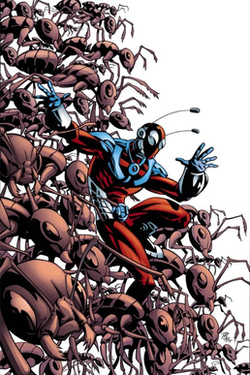 A tracker helps you debug efficiently
What is it?
Crawls through the entire DUT
Looks at the signals
Abstracts and beautifies
Turns bits into transactions
Presents the transactions in simple-to-understand text or graphics
E.g., can hunt/trace one specified packet
Verification Joel Grodstein
Sample output for us
Sample output:
200. MS[2,2].DRV.FMem[0]: Data=5, from y,x=(2,2) -> (1,1)
200. MS[2,2].DrvFOut: Data=5, from y,x=(2,2) -> (1,1)
220. vert[3,2]: Data=5, from y,x=(2,2) -> (1,1)
240. vert[0,2]: Data=5, from y,x=(2,2) -> (1,1)
260. vert[1,2]: Data=5, from y,x=(2,2) -> (1,1)
280. MS[1,2].VRxF.FMem[0]: Data=5, from y,x=(2,2) -> (1,1)
280. MS[1,2].VRxFOut: Data=5, from y,x=(2,2) -> (1,1)
300. hori[1,3]: Data=5, from y,x=(2,2) -> (1,1)
320. hori[1,0]: Data=5, from y,x=(2,2) -> (1,1)
340. hori[1,1]: Data=5, from y,x=(2,2) -> (1,1)
360. MS[1,1].HRxF.FMem[0]: Data=5, from y,x=(2,2) -> (1,1)
360. MS[1,1].HRxFOut: Data=5, from y,x=(2,2) -> (1,1)
380. MS[1,1].HRxF.FMem[0]: Data=5, from y,x=(2,2) -> (1,1)
380. MS[1,1].HRxFOut: Data=5, from y,x=(2,2) -> (1,1)
400. MS[1,1].HRxF.FMem[0]: Data=5, from y,x=(2,2) -> (1,1)
400. MS[1,1].HRxFOut: Data=5, from y,x=(2,2) -> (1,1)
Immediately tells you where to look!
Verification Joel Grodstein
How do you build it?
“Just a small matter of software”
turns out to be harder than it sounds!
Take 1 – just the main ring busses
module tb_mesh;
  for (y=0; y<MESH_SIZE; ++y)
	for (x=0; x<MESH_SIZE; ++x)
if (vert_ring[y][x] == hunted)
$display (“%t. Vert_ring[%d,%d]=%s“,
          $time, y, x, print_ring_slot(hunted));
Easy enough so far 
but now the fun begins
Verification Joel Grodstein
How deep is enough?
Tracking a packet around the rings is easy, and is a big time-saver
even more so for a 16x16 mesh, or multi-cycle packets
How about tracking inside the mesh stops?
Verification Joel Grodstein
hori_ring_out
hori_ring_in
empty
vert_ring_out
empty
can_accept_data_from_venv
data_from_venv
Drv FIFO
data_avail_for_venv
taking_data
HRxF FIFO
data_to_venv
VRx FIFO
empty
vert_ring_in
Verification Joel Grodstein
How do you build it?
“Just a small matter of software”
bites us in the posterior
Does this code work? (see mesh_NxN.sv)
module tb_mesh;
  for (y=0; y<MESH_SIZE; ++y)
	for (x=0; x<MESH_SIZE; ++x)
if(tb_mesh.M_NxN.yloop[y].xloop[x].MS.VRxF_out==hunted)
$display (“%t. VRxF_out[%d,%d]=%s“,
          $time, y, x, print_ring_slot(hunted));
Compilation error
Cannot index module instances as arrays with a variable as index!
Verification Joel Grodstein
[Speaker Notes: It’s like the hierarchical signal name is just a big string, not a part of an array.]
Ugly workaround
This way does work
if(tb_mesh.M_NxN.yloop[0].xloop[0].MS.VRxF_out==hunted)
$display (“%t. VRxF_out[0,0]=%s“, $time, print_ring_slot(hunted));
…
if(tb_mesh.M_NxN.yloop[3].xloop[3].MS.VRxF_out==hunted)
$display (“%t. VRxF_out[3,3]=%s“, $time, print_ring_slot(hunted));
Not very nice for the entire 4x4 array (let alone 16x16) 
and multiple signals in each mesh stop
and all of the FIFO-internal state
What to do?
Verification Joel Grodstein
[Speaker Notes: Again: this version works because the hierarchical signal name is more like a big string, not a part of an array.]
Clever idea?
module mesh_stop #(parameter MY_Y=0, MY_X=0)
Ring_slot VRxF_out;
if (VRxF_out == hunted)
$display (“%t: %s.VRxF_out=%s”, $time,
$sformatf ("%m"), print_ring_slot(hunted));
… rest of the mesh_stop module…
hierarchical instance name
Pros?
It works! (But where does “hunted” come from?)
All mesh stops are taken care of automatically
Verif. team need not know where all the mesh stops are
Cons?
Must ensure this code isn’t synthesized 
We’ve polluted the design
Verification Joel Grodstein
[Speaker Notes: You can probably play with global variables to get “hunted” in, but that’s ugly.
Polluting the design is the kiss of death. Cannot do this!]
Clever idea, v2
module mesh_stop #(parameter MY_Y=0, MY_X=0)
Ring_slot VRxF_out;
Tracker_module T1 (VRxF_out, “VRxF_out”);
… rest of the mesh_stop module…
instance of a special module. Not quite as intrusive?
module automatic tracker_module
(input Ring_slot RS, input string sig);
Tracker track_inst = new();
string signame = $sformatf ("%m%s“,sig);
always @(RS) begin
track_inst.add_signal (signame, RS);
end
endmodule
When VRxF_out changes…
tell the verif. env. about the new value
Class that makes it all work
class Tracker;
static string names[$]
static Ring_slot values[$];
function add_signal (name, val);
update names[], values[];
function hunt (hunted)
go through names[], values[] & print matches
endmodule
“Static” means just one of these, not one per object
Now we always know the latest value 
Ver.env. calls this every cycle
Verification Joel Grodstein
Clever idea, v2
module mesh_stop #(parameter MY_Y=0, MY_X=0)
Ring_slot VRxF_out;
Tracker_module T1 (VRxF_out, “VRxF_out”);
… rest of the mesh_stop module…
Pros?
It works! (But where does “hunted” come from?)
All mesh stops are taken care of automatically
Verif. team need not know where all the mesh stops are
Cons?
Must ensure this code isn’t synthesized 
We’ve polluted the design
module automatic tracker_module
(input Ring_slot RS, input string sig);
Tracker track_inst = new();
string signame = $sformatf ("%m%s“,sig);
always @(RS) begin
track_inst.add_signal (signame, RS);
end
endmodule
X
class Tracker;
static string names[$]
static Ring_slot values[$];
function add_signal (name, val);
update names[], values[];
function hunt (hunted)
go through names[], values[] & print matches
endmodule
X
Verification Joel Grodstein
[Speaker Notes: We’ve reduced the amount of verification-only code in the mesh_stop module, but we haven’t eliminated it -- yet]
Clever idea, v3
module mesh_stop #(parameter MY_Y=0, MY_X=0)
Ring_slot VRxF_out;
Tracker_module T1 (VRxF_out, “VRxF_out”);
… rest of the mesh_stop module…
module automatic tracker_module
(input Ring_slot RS, input string sig);
as before…
endmodule
Bind() is a special sauce!
class Tracker;
as before…
endmodule
module tb_mesh;
 bind mesh_stop tracker_module T1(DrvF_out, “DrvF_out”);
Stick a tracker_module instance in each one
Find all mesh_stop instances
With the same arguments as before
Verification Joel Grodstein
[Speaker Notes: We’ve reduced the amount of verification-only code in the mesh_stop module, but we haven’t eliminated it -- yet]
Clever idea, v3
module mesh_stop #(parameter MY_Y=0, MY_X=0)
Ring_slot VRxF_out;
Tracker_module T1 (VRxF_out, “VRxF_out”);
… rest of the mesh_stop module…
Pros?
It works! (But where does “hunted” come from?)
All mesh stops are taken care of automatically
Verif. team need not know where all the mesh stops are
Cons?
Must ensure this code isn’t synthesized 
We’ve polluted the design
module automatic tracker_module
(input Ring_slot RS, input string sig);
as before…
endmodule
class Tracker;
as before…
endmodule
X
module tb_mesh;
 bind mesh_stop tracker_module T1(DrvF_out, “DrvF_out”);
X
Verification Joel Grodstein
Software BKM
Yes, it’s complex
Requires strong object-oriented programming skills
We did warn you verification = HW + SW
Cost/benefit tradeoff always
For us, just tracking main ring wires was easy
Going inside the mesh stops has cost, incremental value
Next step
Look inside of FIFO memory at a mesh stop
Verification Joel Grodstein
hori_ring_out
hori_ring_in
empty
vert_ring_out
empty
can_accept_data_from_venv
DrvF_out
data_from_venv
Drv FIFO
data_avail_for_venv
taking_data
HRxF_out
HRxF FIFO
data_to_venv
VRxF_out
VRx FIFO
empty
vert_ring_in
But about about tracking data inside the FIFOs?
Verification Joel Grodstein
[Speaker Notes: It’s hard! You have to look at the rd* and wr* and figure out which entries are valid at any time.
Again – cost/benefit tradeoff.]
Summary
Trackers can automatically (i.e., in SW)
hunt through the morass of busses & bits
build higher-level objects (packets, transactions)
print them as needed for debugging
It’s all just software
but software can be easier said than done
Discussion
What’s the difference between a tracker vs. monitor vs.  checker?
Verification Joel Grodstein